КУКЛА - ИГРУШКА
КУКЛА -  ИГРУШКА
КУКЛА - ИГРУШКА
И.Е. Репин
Биография
Выдающийся русский художник Илья Ефимович Репин родился в 1844 году в Чугуеве на Харьковщине в семье отставного солдата. Первоначальные навыки живописи получил от чугуевских иконописцев. В 1863 году поступил в Петербургскую Академию художеств и в 1871 году закончил ее. Регулярно участвовал в выставках передвижников. Писал портреты, жанровые и исторические картины. Жил в Москве и Петербурге; последние годы жизни — в Куоккале, на Карельском перешейке (ныне Репино Ленинградской области). Там он и умер в 1930 году. О Репине написаны десятки монографий, сотни статей, воспоминаний и публикаций, но тема жизни и творчества художника далеко не исчерпана..
Лунная ночь в Здравнево
Дуэль Онегина и Ленского
В. Серов
биография
Валентин Серов - прославленный русский портретист и один из крупнейших мастеров европейской живописи 19 века. Хотя, и кроме портрета, ему, казалось, было подвластно все. Увековечив свое имя как непревзойденный мастер именно портретной живописи, Серов оставил не менее значимые работы в жанрах русского пейзажа, графики, книжной иллюстрации, анималистики, исторической и античной живописи. Тихий и скромный по натуре, Серов обладал непререкаемым авторитетом среди мастеров своего времени. И сложно даже назвать другого художника его эпохи (за исключением, разве, Левитана), чье наследие и творческие достижения имели бы такое большое значение и влияние на все последующее русское искусство.
портрет  П.И. щербатовой
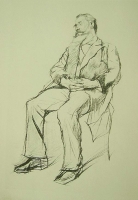 А. Дайнека
Александр Александрович Дейнека родился 8 (20) мая 1899 года в Курске, в семье железнодорожного рабочего. Предки его, по всей вероятности, происходили из среды малороссийских крестьян. Уже в детстве у мальчика появляется два непохожих интереса, живопись и техника. Он учится в Курском железнодорожном училище и одновременно ходит в небольшую студию. По рекомендации своих тамошних наставников в 1915-1917 гг. он получает художественное образование в Харьковском художественном училище. Октябрьские события определяют судьбу живописца - ему предстоит стать певцом революции и новой жизни.
раздолье
на юге
т. яблонская